Action!
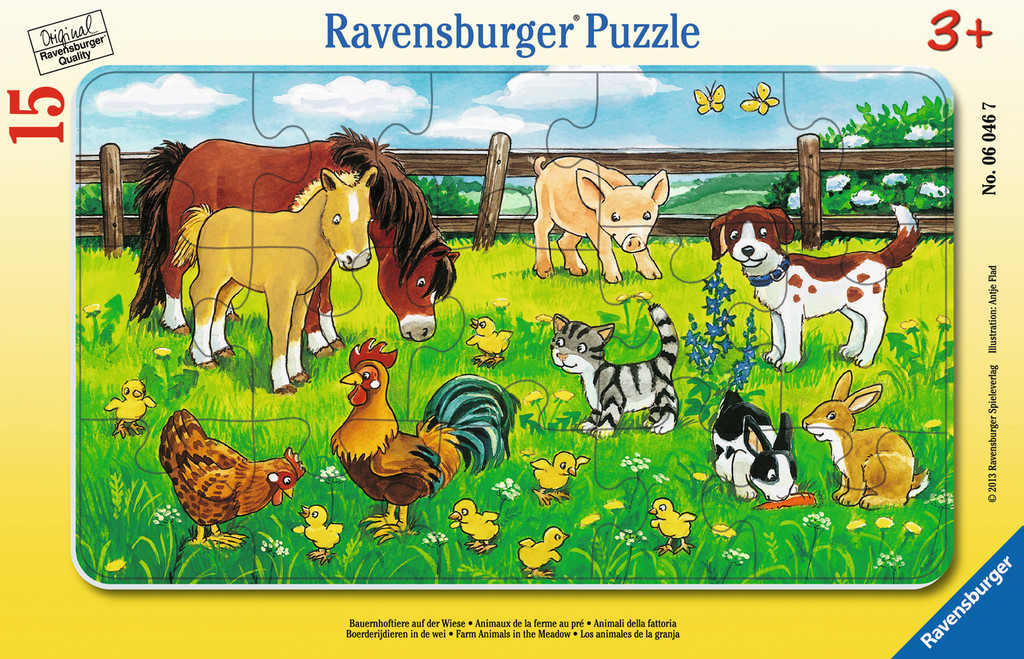 www.katatogrow.com
THREE THINGS TO DO NEXT
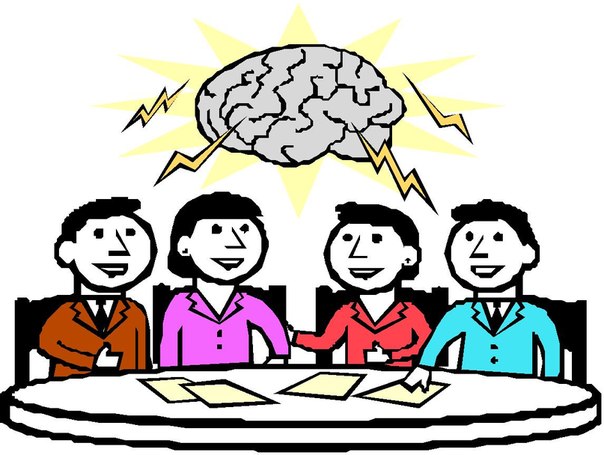 Choose a Team Name
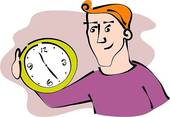 Select a Timekeeper
 Each gets a stopwatch
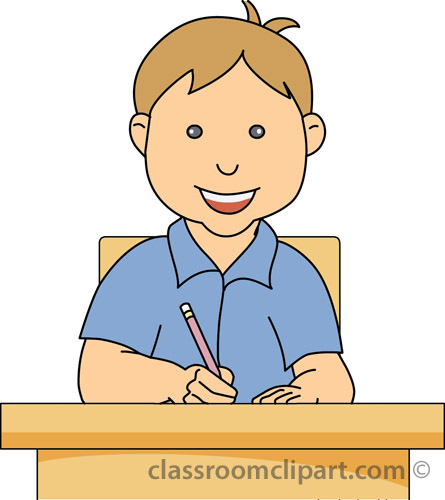 Select a Data Recorder
 'Baseline Rounds' form
www.katatogrow.com
[Speaker Notes: The teacher can also assign the roles
Give each timekeeper a stopwatch, or have them set their smartphone to the stopwatch function.
Ask the data recorders to raise their hands.
Ask the timers to raise their hands.
Go around the room and ask each team what name it selected.]
Take the puzzle and study the picture.
Remove the puzzle pieces from the frame.
Put the frame back aside.
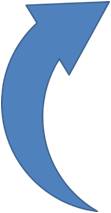 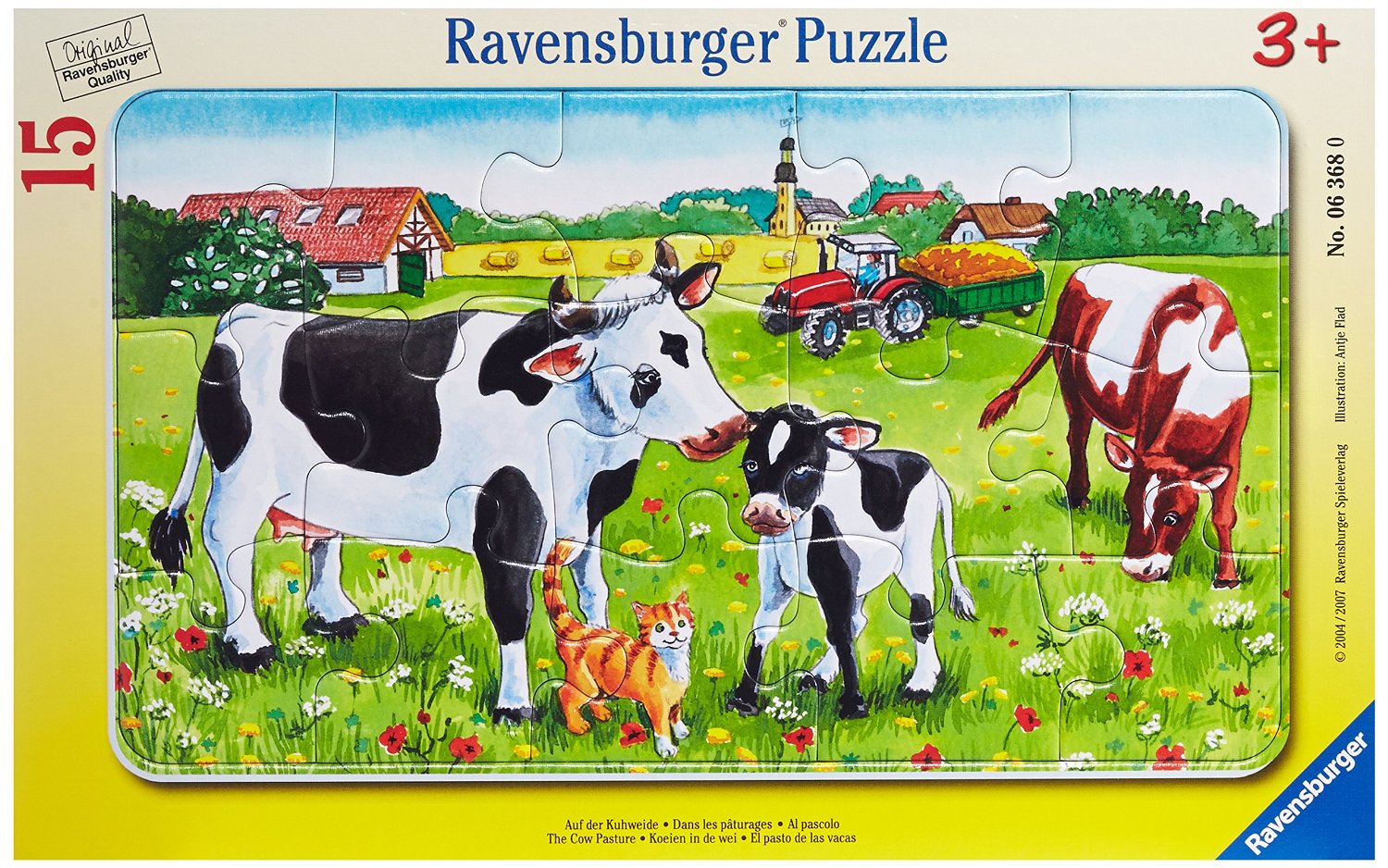 Do the entire exercise without the
puzzle frame
Put the Frame Aside
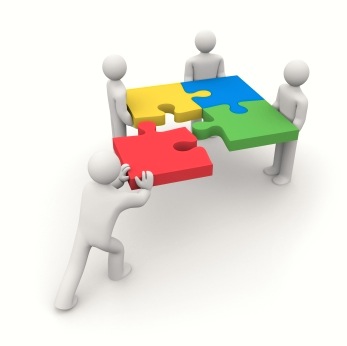 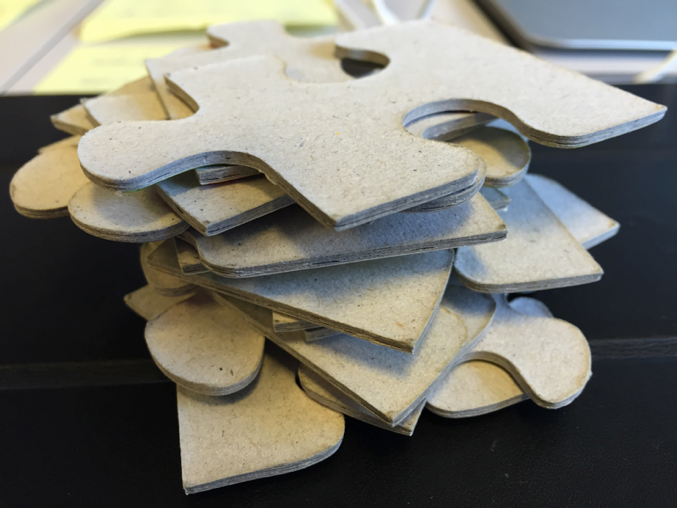 www.katatogrow.com
[Speaker Notes: (Read the slide)
Each team table should have a bag with:
One puzzle / Forms 1 & 2 / A red pen & a pencil / One reflection card per person
Have each data recorder write their team's name on the 'Baseline Rounds' form.]
Step 1:
UNDERSTAND THE CHALLENGE
1
Get the Direction or
Challenge
Establish your Next
Target
Condition
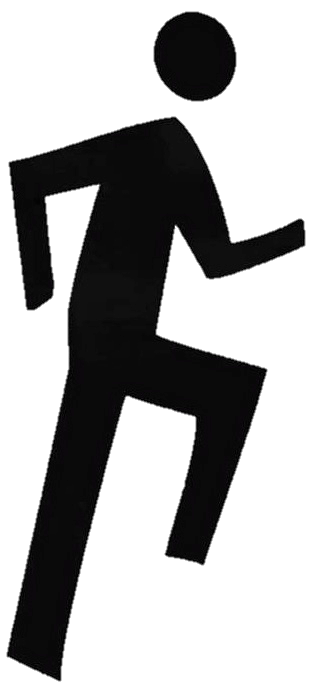 Conduct experiments
to get there
Grasp the Current
Condition
[Speaker Notes: (This slide has an animation)
"The challenge for building this puzzle is to do it in 18 seconds.  That's the long-term goal."
Stick a large Post-It arrow with '18 Seconds' on Poster 2 under the 'Challenge' circle.
"A challenge is often given to you from above, like an overall goal at work or for a project.  It's often not something we get to choose."]
Vision
Be the fastest puzzle assemblers, no matter how many pieces there are in the puzzle.




Assemble the 15-piece puzzle in 15 seconds by round 50.
Challenge
Step 1:
UNDERSTAND THE CHALLENGE
1
Get the Direction or
Challenge
Establish your Next
Target
Condition
15
SECONDS
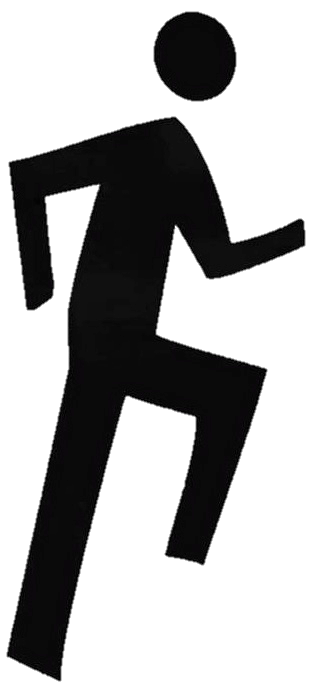 Conduct experiments
to get there
Grasp the Current
Condition
www.katatogrow.com
[Speaker Notes: (This slide has an animation)
"The challenge for building this puzzle is to do it in 18 seconds.  That's the long-term goal."
Stick a large Post-It arrow with '18 Seconds' on Poster 2 under the 'Challenge' circle.
"A challenge is often given to you from above, like an overall goal at work or for a project.  It's often not something we get to choose."]
Step 2:
GRASP THE CURRENT CONDITION
Get the Direction or
Challenge
Establish your Next
Target
Condition
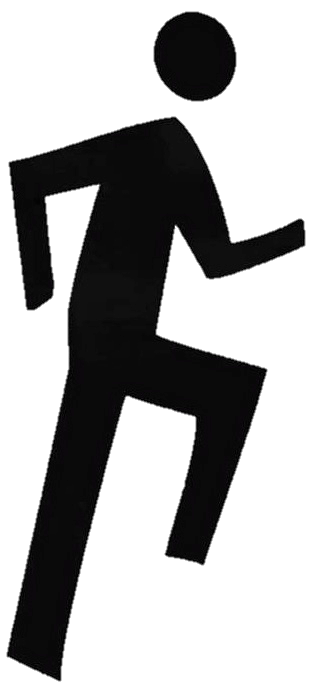 2
Conduct experiments
to get there
Grasp the Current
Condition
www.katatogrow.com
[Speaker Notes: Ask each team what their last baseline time was.
DO NOT USE AVERAGES
"OK, this is your team's starting point."]
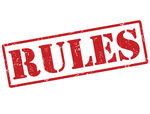 TODAY'S GROUND RULES
(1) "START Position" =
	- Puzzle pieces shuffled in random order
	- Pieces face down in one stack
	- Hands flat on the table
	
(2) All Teams Start Together
	a. Instructor calls "START"
	b. Build the puzzle 
	c. Note the elapsed time on your form

(3) Don't Write on the Puzzle or Tape anything
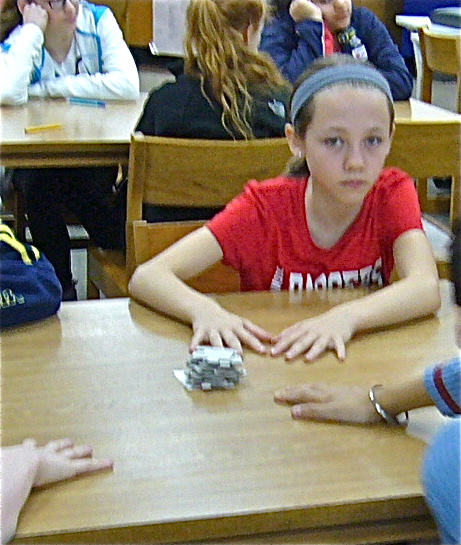 www.katatogrow.com
[Speaker Notes: Read through the GROUND RULES.
Run two (2) baseline rounds.
Ask students to raise their hand when their team is done building.
Give the teams ~60 seconds between the two rounds, to discuss.]
Note your Current Condition (initial)
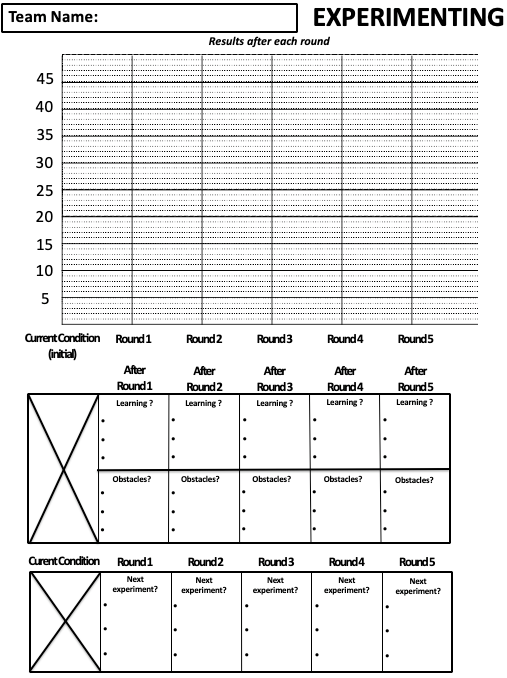 32s
Current Condition
X
[Speaker Notes: Explain how to use the 'EXPERIMENTING' form:
Before each experimenting round each team should jot down the ideas they would like to test in that round.
After the experiment the team should write the elapsed time, the learning lessons and the obstacles encountered.]
Step 3:
ESTABLISH YOUR NEXT
TARGET CONDITION
3
Get the Direction or
Challenge
Establish your Next
Target
Condition
What puzzle build time does your team want to reach in Round 5?
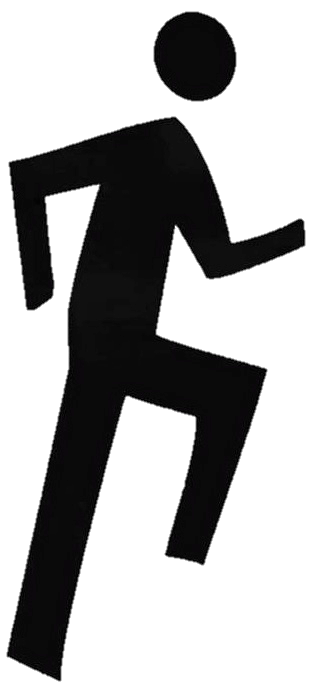 Conduct experiments
to get there
Grasp the Current
Condition
www.katatogrow.com
[Speaker Notes: (This slide has an animation)
Have the teams discuss and decide the following:
"What puzzle build time does your team want to reach in this class period?"
Give the teams 90 seconds to discuss (timer starts on the next slide)]
Step 3:
ESTABLISH YOUR NEXT
TARGET CONDITION
3
Get the Direction or
Challenge
Establish your Next
Target
Condition
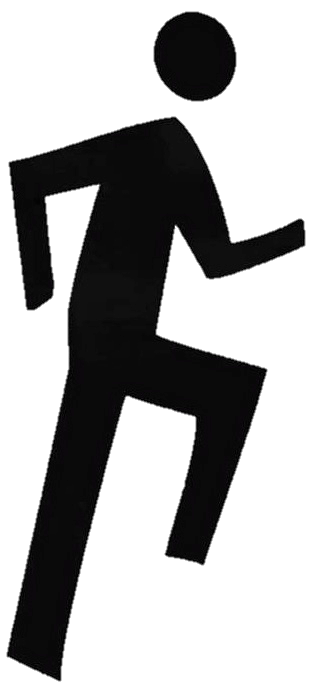 Conduct experiments
to get there
Grasp the Current
Condition
www.katatogrow.com
[Speaker Notes: (This slide has an animation)
Have the teams discuss and decide the following:
"What puzzle build time does your team want to reach in this class period?"
Give the teams 90 seconds to discuss (timer starts on the next slide)]
Take a few seconds to establish your next Target Condition (Round 5)
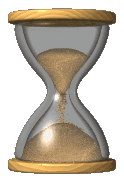 Note your next Target Condition
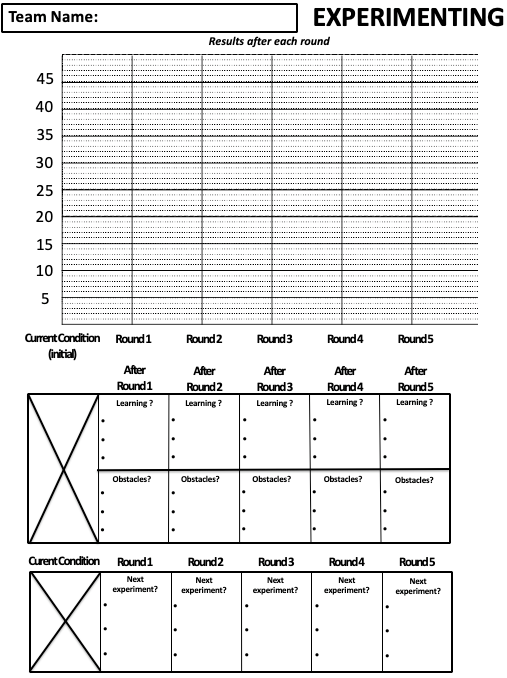 32s
X
Example of a Target
Condition
TC
21s
What will be your next step (first experiment)?
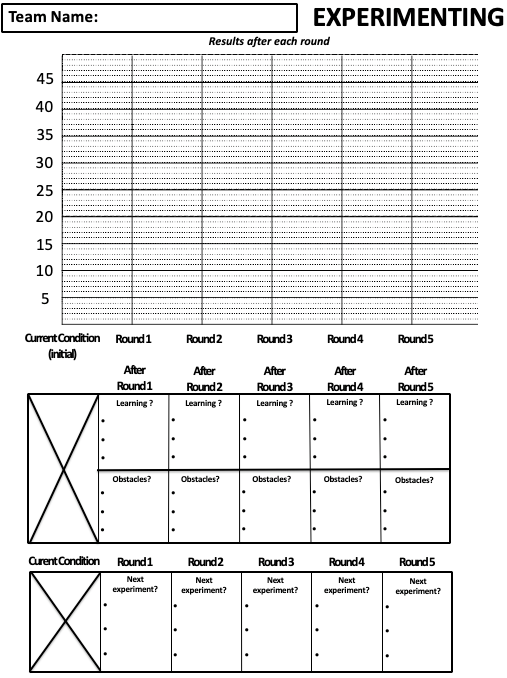 32s
X
Take a few seconds to determine your next step…
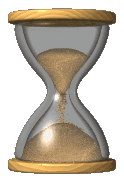 Step 4:
CONDUCT EXPERIMENTS TO GET THERE
Get the Direction or
Challenge
Establish your Next
Target
Condition
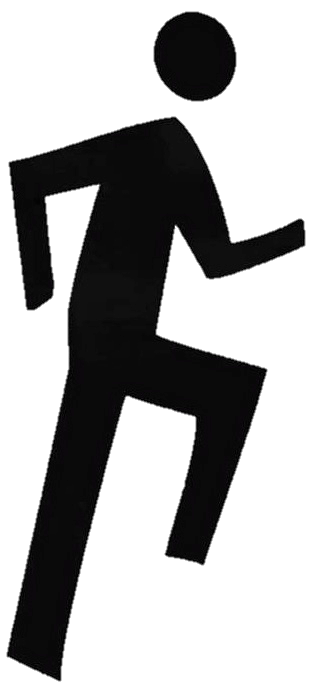 4
Conduct experiments
to get there
Grasp the Current
Condition
www.katatogrow.com
[Speaker Notes: "Now you can do some experiments toward your Target Condition."]
During each round
3:00
Assemble the puzzle

1) Note the time (Current Condition now)

2) Note what you learned

3) Note the obstacles met

4) Note what will be your next step (experiment)
You assemble the puzzle only one time per round
www.katatogrow.com
Update your Experimenting Form after each round
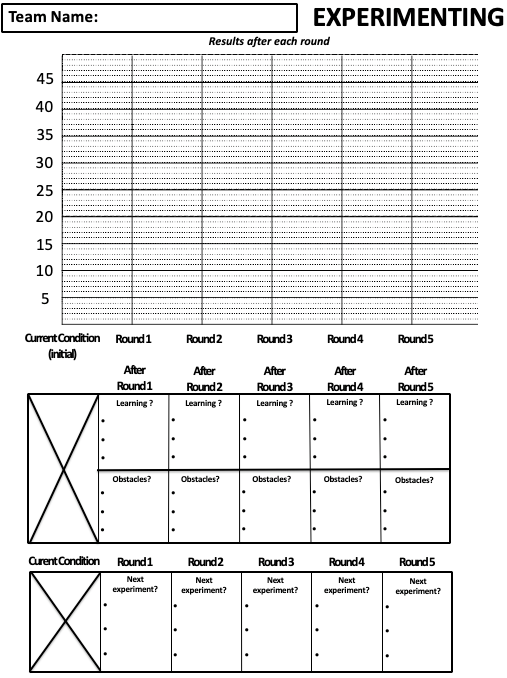 Note the time 
(Current Condition now)
44s
X
32s
X
2) Note what you learned
3) Note the obstacles you met
4) Note what will be you next step (experiment)
Get ready for Round 1 ?
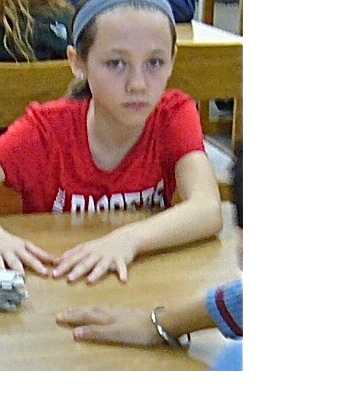 Time keepers are you ready ?
www.katatogrow.com
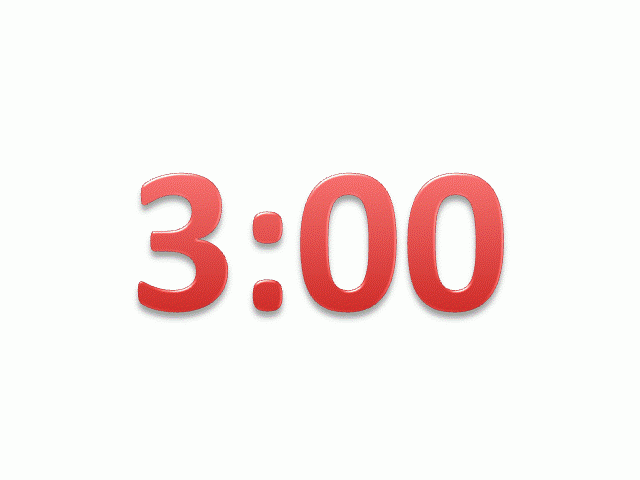 Round 1
ROUND OVER
Assemble the puzzle

1) Note the time (Current Condition now)

2) Note what you learned

3) Note the obstacles met

4) Note what will be your next step (experiment)
Get ready for Round 2 ?
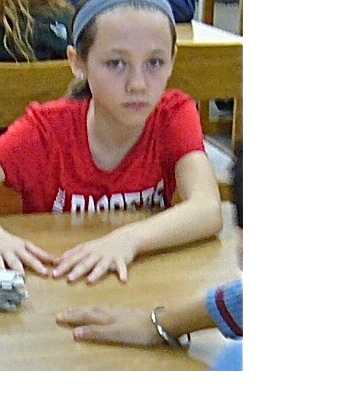 Time keepers are you ready ?
www.katatogrow.com
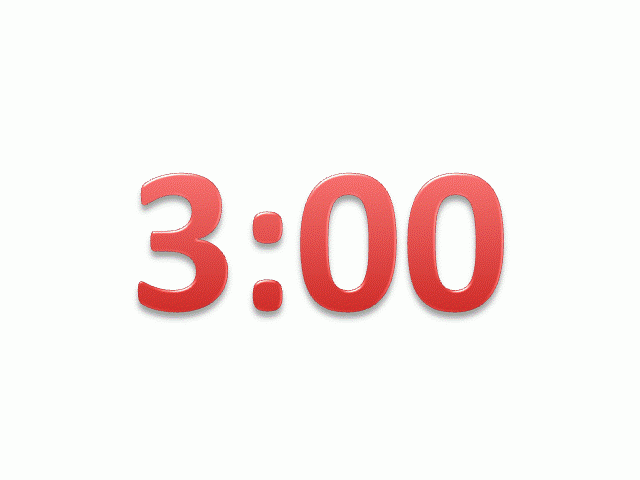 Round 2
ROUND OVER
Assemble the puzzle

1) Note the time (Current Condition now)

2) Note what you learned

3) Note the obstacles met

4) Note what will be your next step (experiment)
REFLECTING ON EACH EXPERIMENT
After each round we'll ask one team
this set of Reflection Questions
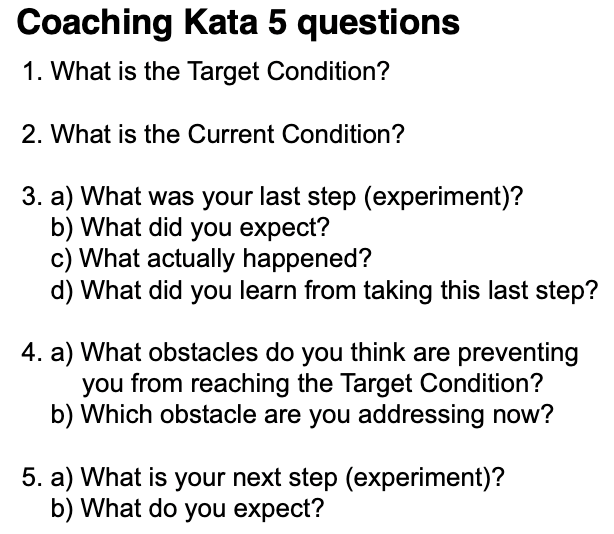 www.katatogrow.com
[Speaker Notes: (Read the slide and the card)
After Round 2 of experimenting the instructor will hold the card and ask one team all the Reflection Questions.  The instructor can call on a team or ask for a team to volunteer.
After each subsequent round (Experimenting Round 2+) the instructor has a person from one team ask all the Reflection Questions of another team.]
Get ready for Round 3 ?
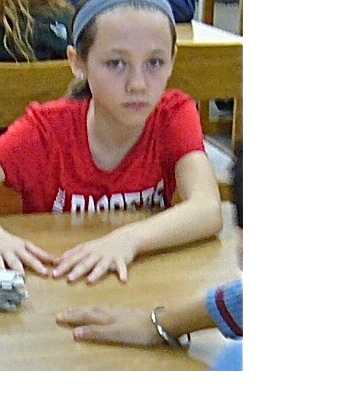 Time keepers are you ready ?
www.katatogrow.com
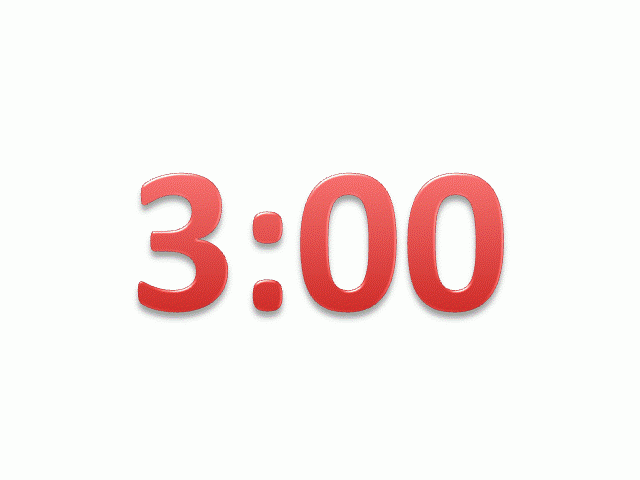 Round 3
ROUND OVER
Assemble the puzzle

1) Note the time (Current Condition now)

2) Note what you learned

3) Note the obstacles met

4) Note what will be your next step (experiment)
REFLECTING ON EACH EXPERIMENT
After each round we'll ask one team
this set of Reflection Questions
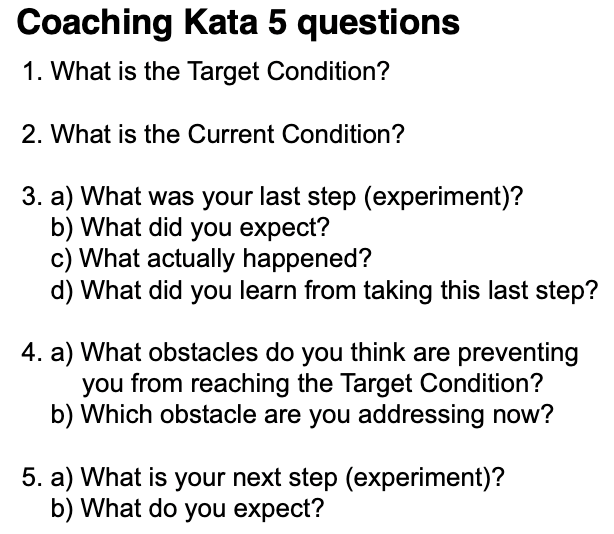 www.katatogrow.com
Get ready for Round 4 ?
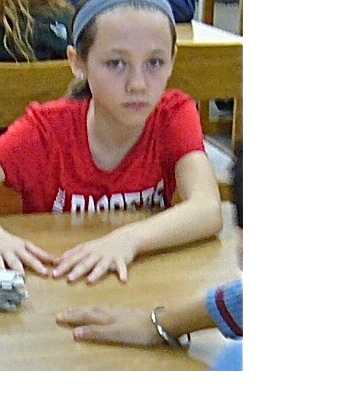 Time keepers are you ready ?
www.katatogrow.com
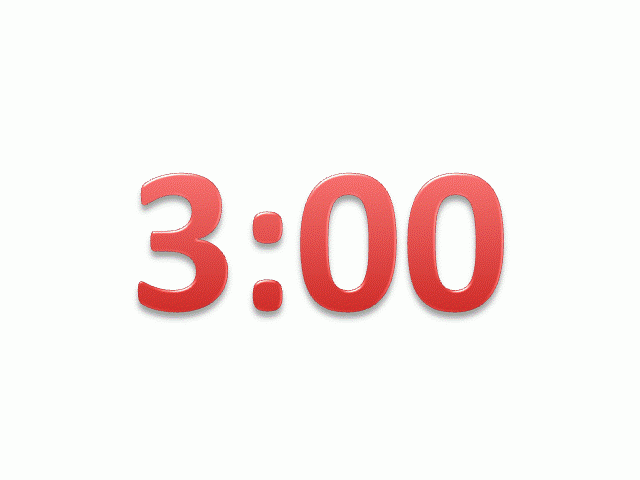 Round 4
ROUND OVER
Assemble the puzzle

1) Note the time (Current Condition now)

2) Note what you learned

3) Note the obstacles met

4) Note what will be your next step (experiment)
REFLECTING ON EACH EXPERIMENT
After each round we'll ask one team
this set of Reflection Questions
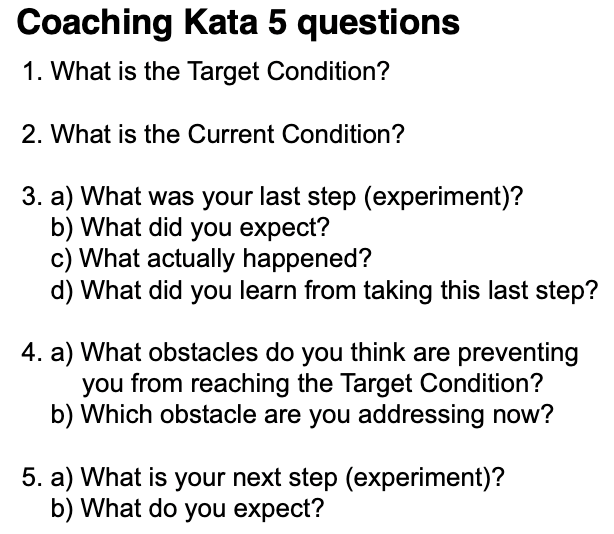 www.katatogrow.com
Get ready for Round 5 ?
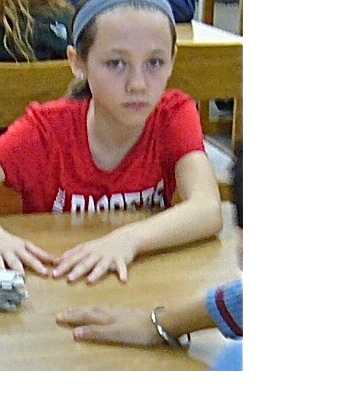 Time keepers are you ready ?
www.katatogrow.com
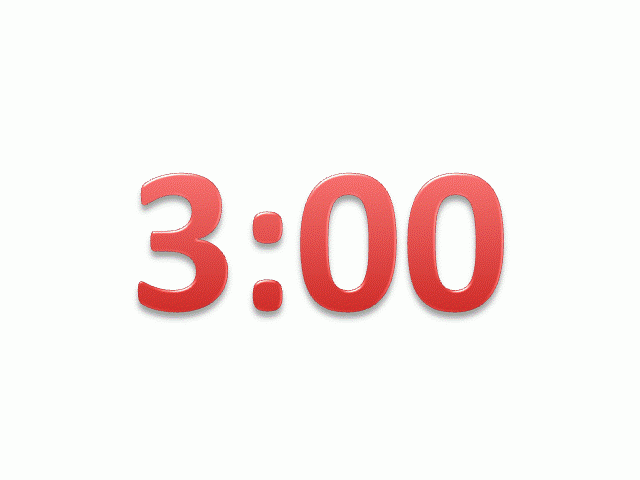 Round 5
ROUND OVER
Assemble the puzzle

1) Note the time (Current Condition now)

2) Note what you learned

3) Note the obstacles met

4) Note what will be your next step (experiment)
REFLECTING ON EACH EXPERIMENT
After each round we'll ask one team
this set of Reflection Questions
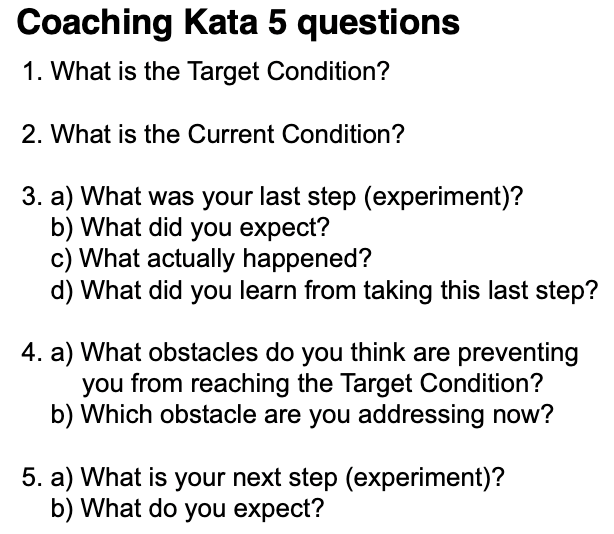 www.katatogrow.com
Lessons LEARNED
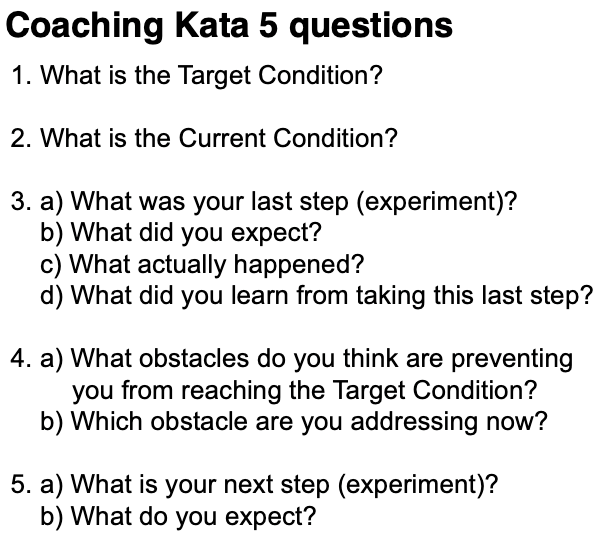 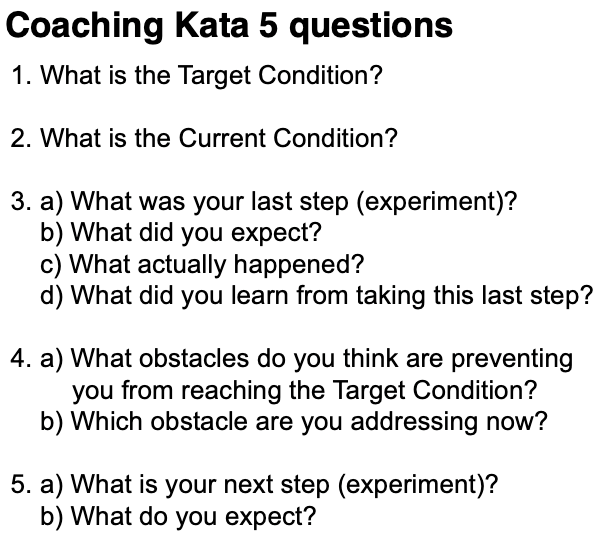 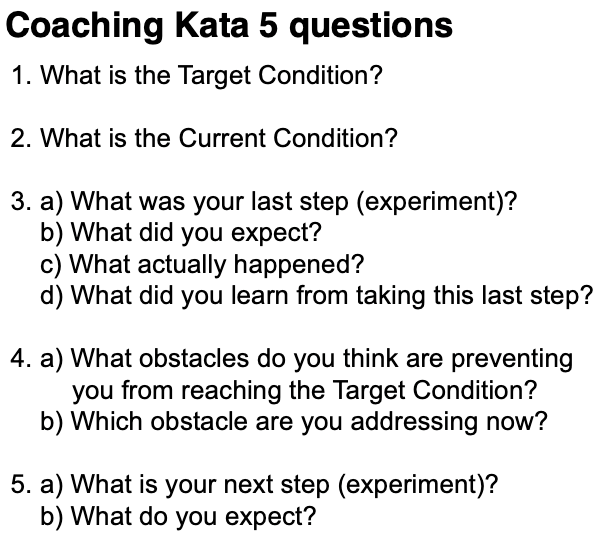 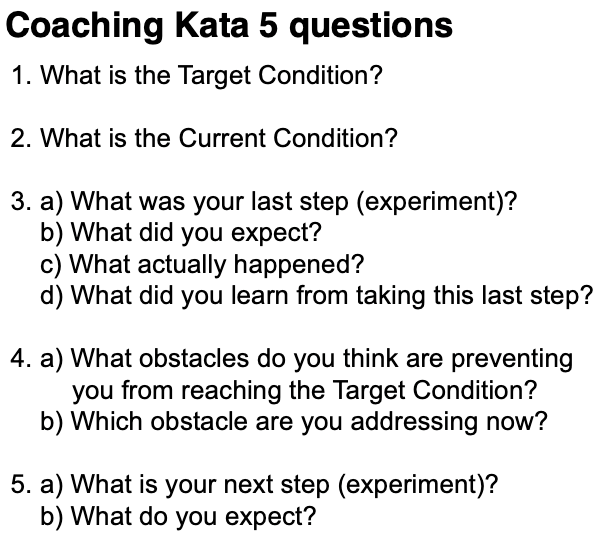 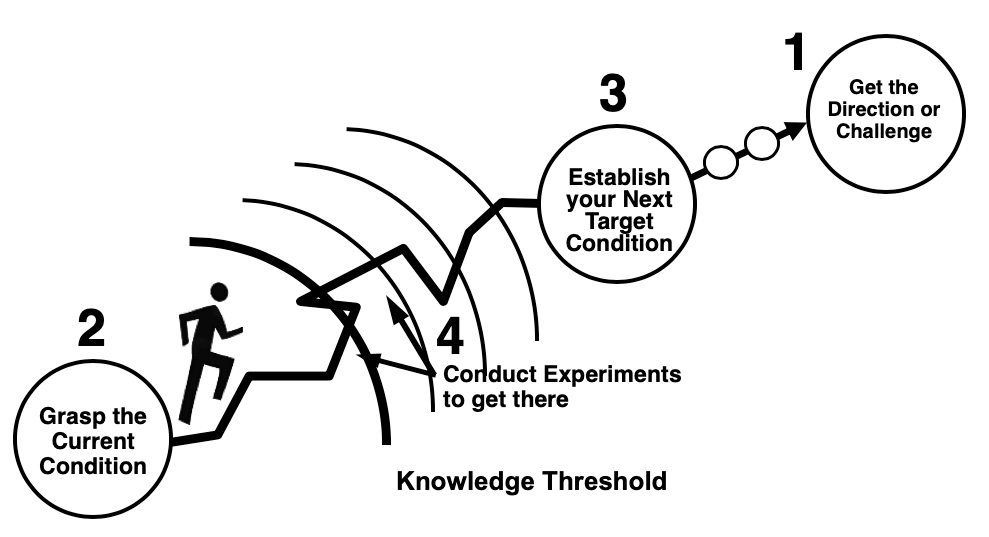 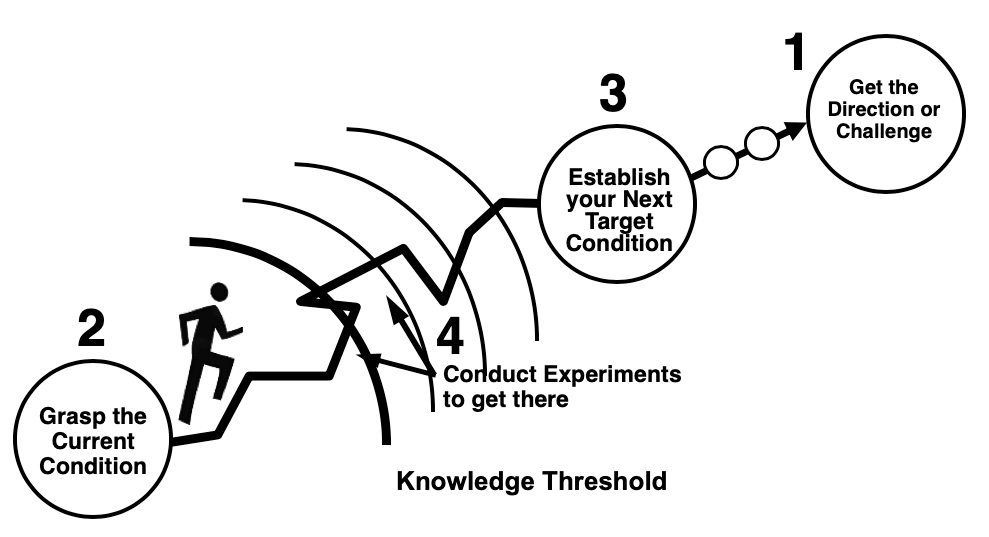 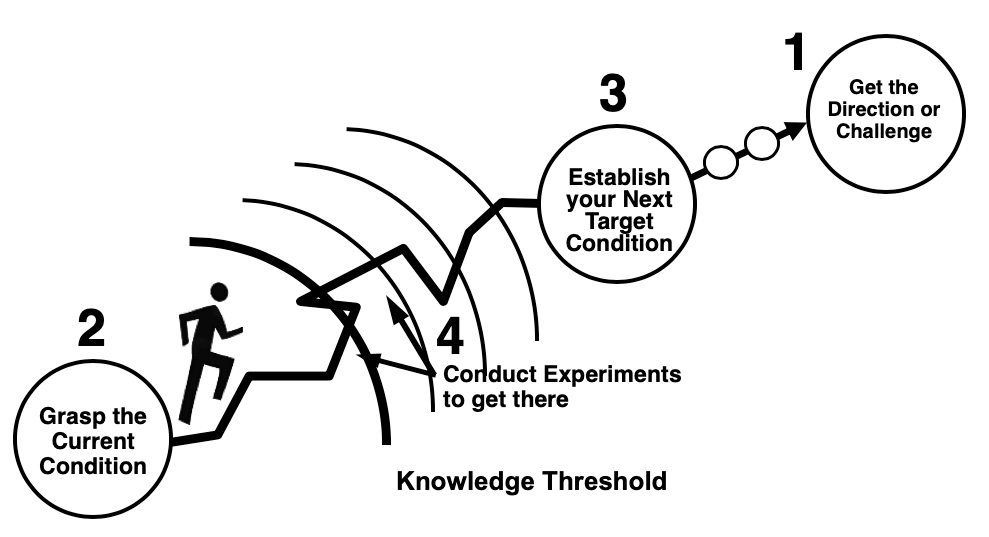 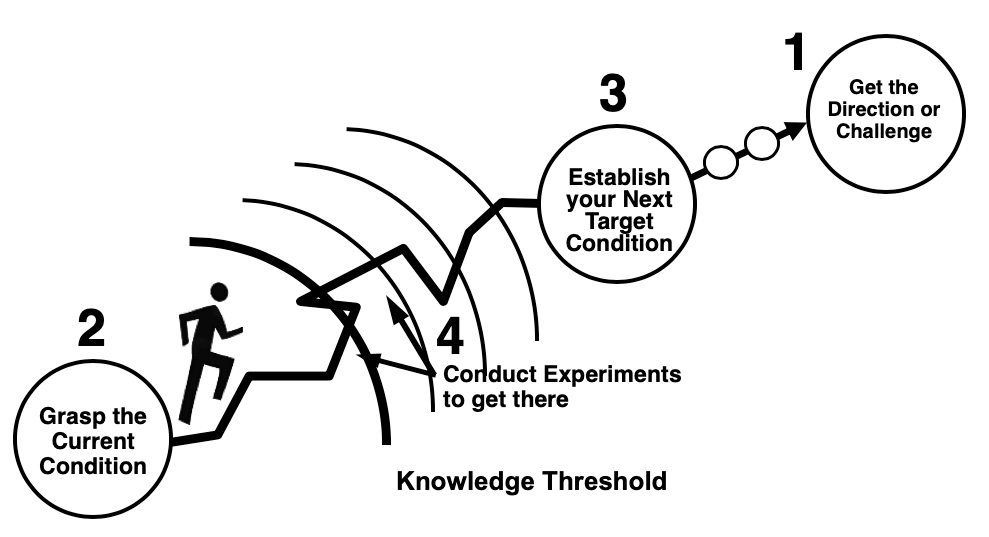